“No ideal place for [special collections and archives]:” Administrator and user viewpoints on archives existing in libraries
Ashley Todd-Diaz
SAA Research Forum 2019
Austin, TX
August 2, 2019
2
Point of departure
Libraries and archives have existed separately.

The majority of academic archives in the US exist organizationally in libraries.

Within the last decade, research on the convergence between libraries and archives has increased.
Todd-Diaz, SAA Research Forum 2019
[Speaker Notes: - Education, values, identity

- Special joint issues of Library Quatrerly, Archival Science, and Museum Management and Curatorship between 2008-2010
 - Robert S. Martin (2007), former Director of IMLS, defined LAMs as “social agencies that are all collectively responsible for preserving the shared knowledge of humankind, making it available for everyone to use, and transmitting it to future generations” (p. 87).
 - In the digital world, silos or structures are becoming less relevant (Cannon, 2012)
 - Sense that users will prefer seamless resources (Kirchhoff, Schweibenz, & Sielglerschmidt, 2008)
 - Duff, Carter, Cherry, MacNeil, and Howarth (2013) LAM professionals say their primary motivation to collaborate/converge is to assist users
 - Waibel and Erway (2009)’s collaboration continuum model – convergence is the end point of long term, active initiatives that begins with contact and progresses through co-operation, co-ordination, and collaboration

- ARL library data
    - 91% (113 of 124) of archives report to the University Library Dean/Director/Chief Librarian
Bastian et al. (2015)
Among ARL members, 44% of archives existing within libraries are located in units that do not have the word “archives” in the title
Only 52.6% of A*CENSUS (2006) respondents identified as an archivist or manuscripts curator]
3
Research questions
Is there a perceived tension between libraries and archives from an administrative perspective? How is that tension expressed?
What is the corporate identity of an archives within a library?

To what extent does the corporate identity of archives within libraries affect the user experience?
Behavioral theory of the firm 
(Cyert & March, 1963/2010)
Stakeholder theory 
(Freeman, 1984/2010)
Todd-Diaz, SAA Research Forum 2019
[Speaker Notes: Research questions developed for the proposal and happy to say I followed through on them]
4
Methodology
Study #2: Internal perspective
Study #3: Validating study
Study #1:
Contextual basis
Todd-Diaz, SAA Research Forum 2019
[Speaker Notes: Study 1 provided a foundational basis to better understand the environments and projected identity of each participant 
	- corporate identity is the story an organization tells about itself; they can control the messaging, but they cannot control how those messages are perceived by stakeholders
Study 2 provided an original, vertical exploration of the administrative chain within academic libraries and archives to conduct a deep dive into the operations within these organizations. 
Study 3 served as a validating study that provided an important counterpoint to the perspective of internal stakeholders.]
Positioning
Physical, administrative, conceptual
Todd-Diaz, Archives in libraries
5
Corporate identity findings
6
Organizational structures
Todd-Diaz, SAA Research Forum 2019
[Speaker Notes: One type of corporate identity document analyzed
Reveal the lack of standardization across institutions regarding administrative placement of archives
Range from a direct connection between the head of the archives unit and the dean, to a 5-link administrative chain between them
Also differentiation regarding what division the archives unit was placed within]
Administrator findings
7
Dropped into organizational structure
“I think special collections is always an outlier, so within the library organization there probably is no ideal place for it” (Verne, Head of Archives Unit_1, Institution 3).   
“Even though [special collections] ha[s] a big public services component, they do not fall within my part of the organization…I think we all acknowledge there isn't a perfect way to organize it” (Lawrence, Associate Dean for Public Services, Institution 3).
“In the context of the larger library system, the archivists do feel apart in some measure. I've tried my best to prevent that, but it's just a reality. They aren't members of the faculty and so whatever one does, one can't really quite get past the fact that they do feel apart” (Harold, Associate Dean for Collections, Institution 1).
Todd-Diaz, SAA Research Forum 2019
[Speaker Notes: - More than one administrator (at differing levels) expressed there was no ideal place for the archives in the library
Libraries are often organized by responsibility (public services, access, collections, etc.)
Since archives perform the same actions, by locating them administratively in one division only one of their functions is highlighted
Contributes to an imbalanced perception of archives’ responsibilities and what they have to offer
Additionally, archivists are not always granted the same status as their librarian colleagues despite holding the same qualifications 
3 of the 5 participants had archivists working in staff roles while all the librarians hold faculty status
Clearly differentiates imbalanced roles and status
There is an awareness that this arrangement is not ideal, but there is also a perception there isn’t much that can be done]
User findings
8
Location doesn’t impact success
Acknowledge the variety of materials in archives (n=27), but many only mention one or two formats.
Regarding location, some users interpreted “archives” at the repository-level, and others at the collection-level.
A quarter of respondents noted they had never thought about the location of the archives.
Todd-Diaz, Archives in libraries
[Speaker Notes: Success = locating materials
One third of users acknowledged this isn’t always possible
Two thirds of users noted the need for the materials was more important than location.
When asked why the archives is located in the library, not everyone interpreted the question at the repository/unit-level; some users discussed why a specific collection was in the library]
9
Implications
Equality: Libraries and archives will realize the promise of distinctiveness if they exist as equal partners in a single organization. 
Identity: If library administrators perceive and promote archives as dynamic resources, users will perceive them as more than just collections.
Coalitions: Findings reinforce Cyert and March’s (1963/2010) expectations of bounded rationality and conflicting goals held by different units within the parent-child relationship.
Strategic potential: According to Freeman (1984/2010), aligning internal and external priorities can lead to increased strategic potential.
Todd-Diaz, SAA Research Forum 2019
[Speaker Notes: Autonomy (move away from fitting them into an existing library structure)
Allow them to better address priorities and better highlight their functions
Physical location is still important to reinforce that archives have more to offer than just collections
Challenges how libraries currently operate and are understood by administrators
Identity
When admin acknowledges the educational value and opportunities archives offer, users will also perceive archives in this way
Increasing admin with archives background can help bring this perspective, interests, and priorities to the table
If users are aware of the expertise, insight, and learning experiences archives have to offer, they will perceive more than just collections; opportunity to expand mission and identity
Equality
Acknowledge the expertise and strengths between lib and archives to align them as partners
Excel together; promote the aspect of archives’ distinctiveness in relation to lib’s foundation of research resources]
10
Thank you!
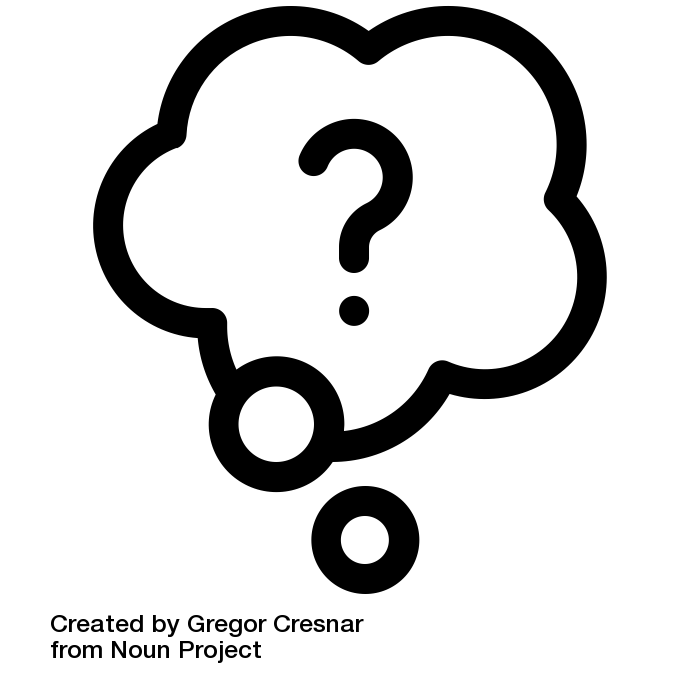 Any questions?
Todd-Diaz, SAA Research Forum 2019
11
References
Cyert, R., & March, J. G. (2010). A behavioral theory of the firm. New Jersey: Prentice Hall, Inc. (Original work published 1963.)
Dooley, J. M., & Luce, K. (2010). Taking our pulse: The OCLC Research survey of special collections and archives. Retrieved from http://www.oclc.org/content/dam/research/publications/library/2010/2010-11.pdf
Freeman, R. E. (2010). Strategic management: A stakeholder approach. Cambridge: Cambridge University Press. (Original work published 1984.)
Thomassen, T. (2001). A first introduction to archival science. Archival Science 1, 373-385.
Todd-Diaz, SAA Research Forum 2019
12
Population of study – 5 cases
Todd-Diaz, SAA Research Forum 2019
[Speaker Notes: Five (5) discrete case studies (to gather variable data to answer the research questions) not a comparative case study – provide sufficient amount of variable data (study design)
Findings are reporting on aspects of those case studies
Names are in orange, variables I considered important in these cases are in green]
13
Findings
Todd-Diaz, SAA Research Forum 2019
[Speaker Notes: The findings related to three primary stakeholder groups
Different themes emerged from the data drawn from each stakeholder group, with some overlap]
Corporate identity findings
14
Mission statements
Todd-Diaz, SAA Research Forum 2019
[Speaker Notes: Another corporate identity document
When reviewing mission statements at each level of the institution, there was limited overlap or reference between the archives unit and the library or university
Mission statements became increasingly narrow as you drill deeper into the org.
	- Demonstrates differing focuses and priorities
	- a lack of reference between the parent and child suggest there is a struggle for independence]
Administrator findings
15
Proximity supports collaboration
“An army of three is not very strong. We have 15 faculty; so a library of 15 is stronger than an army of three” (Barbara, Dean, Institution 4).
“Some of the benefits of the arrangement as it is now, we work together…our point of view is we're trying to make something [users] don't have to worry about (Sheldon, Head of Branch Library, Institution 3).
“Everyone knows that we're part of the library…Our current dean has been very much a proponent of that… So now the librarians can have easier access. They never had access to [us] before... And there was always a barrier and it was a physical and a relationship barrier. That has changed ” (Bella, Head of Archives Unit_2, Institution 5).
Todd-Diaz, SAA Research Forum 2019
[Speaker Notes: Both library and archival administrators agree that physical and administrative proximity support collaboration
Express this sense of collaboration in different ways
	A focus on strength in numbers (also a suggestion of conflict or tension; the library still has more people, doesn't need the archives in the way they need the library)
	A focus on breaking down barriers for users
	An awareness of before and after the archives was a physical part of the library – a history of physical and social barriers]
User findings
16
Network of unique collections
Acknowledge the variety of materials in archives (n=27), but many only mention one or two formats.
Perceive archives in relation to libraries.
More users mentioned librarians (n=5) than archivists (n=1), though many (n=11) seemed to be indirectly aware of archivists’ work.
Associate a sense of exploration and anticipation when conducting research in the archives.
Perceive archives as only relevant to certain users.
Todd-Diaz, SAA Research Forum 2019
[Speaker Notes: First 3 things that come to mind regarding archives, users mentioned a wide range of collection formats
Suggests their experiences are all unique, though targeted; may only experience a sliver of what archives offer
Corp identity and corp image overlap – both focused on collections
Users understand archives in terms of libraries; Archives identity disappears
A “more specialized and specific version” (Lindsey)
“A library in a library” (Jane)
“Concentrated, mature expression of what libraries do” (Michael)
Users mentioned archivists less than librarians, but were aware of the evidence of archivists’ work (ex. policies, organized materials, etc.)
Mystery and expectation:
“expect to be surprised” (Michael)
“feeling to decipher a puzzle” (Carol)
“detective work” (Betty)
Respondents represented a spectrum of humanities, social science, and performing arts disciplines 
Strong corp image can prevent users from self-identifying as archival users]
17
Further research
Study alternative administrative structures.

Explore the skills, qualifications, and expectations of upper library administrators.

Model the relationship between the professional identities of special collections professionals and archives professionals.
Todd-Diaz, SAA Research Forum 2019
[Speaker Notes: To determine if there is ideal administrative organization is for both internal and external archives stakeholders  physical location
To inform whether there are barriers to archival professionals pursuing these positions. – enlighten library leadership  administrative 
To inform different perspectives on the application of archival science – what are these professions? Conflated today, doesn’t matter today with digital materials  conceptual]